Urbanization is Key Contributor to Increased Intensity of Extreme Heat Events in the Yangtze River Delta
Objective
Quantify urban heat island effects on extreme heat events in the Yangtze River Delta (YRD) region of eastern China
Approach
Dynamically classify stations as urban and rural based on nighttime lights data; calculate the summer extreme indices (ETIs) based on homogenized daily maximum and minimum temperature for rural and urban stations in the YRD for the period 1971-2013
Determine ETI trends in rural and urban stations to estimate the contributions of urbanization to increases in extreme heat events  
Impact
Urbanization contributed to more than one-third of the increased intensity of extreme heat events in the YRD
Future risk assessments for extreme heat in urbanized areas should consider both large-scale warming trends and the increasing urban heat island effect
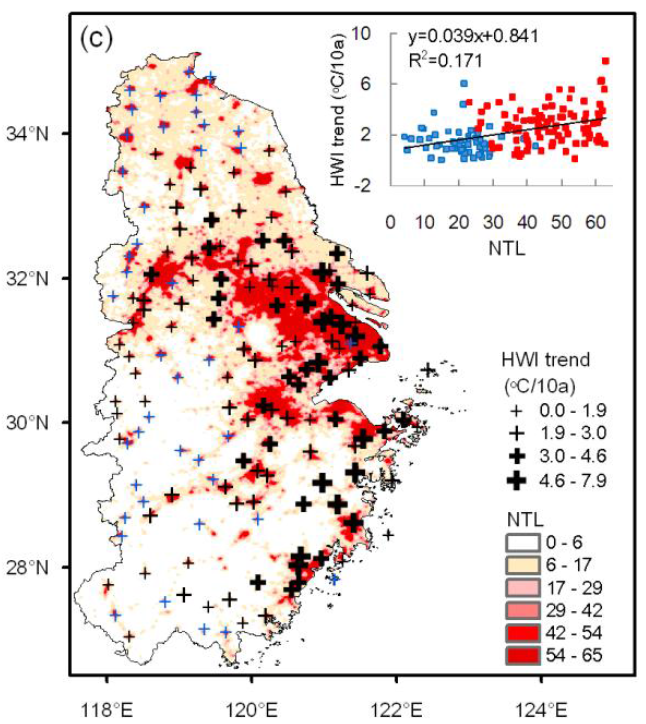 The nighttime light imagery (NTL) in 2013 and linear trends of heat wave intensity (HWI) between 1971-2013 are shown. Black marks indicate stations that pass the significance tests at 0.05. The scatter diagrams show the relationship between HWI trends and the mean values of NTL in 2013. The blue and red squares in the scatter diagrams denote rural and urban stations, respectively.
Yang X, LR Leung, N Zhao, C Zhao, Y Qian, K Hu, X Liu, and B Chen. 2017. “Contribution of Urbanization to the Increase of Extreme Heat Events in an Urban Agglomeration in East China.” Geophysical Research Letters, early online. DOI: 10.1002/2017GL074084
[Speaker Notes: http://www.pnnl.gov/science/highlights/highlights.asp?division=749]